4134201
บทที่ 5 ความปลอดภัยบนระบบวินโดวส์(Windows Security) ต่อ
การป้องกันและกำจัดมัลแวร์
ในขั้นแรกนั้น จำเป็นที่ต้องทำความเข้าใจเกี่ยวกับเทคโนโลยีและเทคนิคต่าง ๆ ที่ผู้เขียนมัลแวร์ใช้ในการโจมตีคอมพิวเตอร์ของเรา 
เป้าหมายการโจมตีของมัลแวร์นั้นมีอยู่สองประเภท คือ ผู้ใช้ และระบบ 
มัลแวร์ใช้หลากหลายวิธีในการพยายามที่จะแพร่กระจายไปยังคอมพิวเตอร์อื่นๆ
การป้องกันและกำจัดมัลแวร์
อีเมล 
เป็นช่องทางหนึ่งที่มัลแวร์หรือไวรัสนิยมใช้ในการโจมตี โดยมัลแวร์นั้นอาจถูกแนบมาในอีเมล หรืออาจเป็นส่วนหนึ่งของเนื้อหาอีเมลก็ได้
 เครื่องมือหรือวิธีป้องกัน
ซอฟต์แวร์ป้องกันการสแปม
ซอฟต์แวร์ป้องกันไวรัสแบบเรียลไทม์และโปรแกรมสแกนสปายแวร์
การให้การศึกษากับผู้ใช้และการฝึกอบรมผู้ใช้
การป้องกันและกำจัดมัลแวร์
ฟิชชิ่ง (Phishing)
การโจมตีแบบฟิชชิงเป็นรูปแบบหนึ่งที่ใช้ในการล่อหลอกผู้ใช้ เพื่อให้ข้อมูลส่วนตัวบางอย่าง เช่น หมายเลขบัตรเครดิตพร้อมรหัส หรือข้อมูลทางด้านการเงินอื่นๆ เช่น บัญชีธนาคาร ถึงแม้ว่าวิธีการนี้จะไม่นิยมใช้ในการแพร่กระจายมัลแวร์ แต่ก็เป็นภัยคุกคามที่น่ากังวลมาก  เนื่องจากส่วนใหญ่จะเกี่ยวข้องกับข้อมูลที่สำคัญมาก
 เครื่องมือหรือวิธีป้องกัน
เครื่องมือป้องกันสแปม
การป้องกันป็อบอัพ (Pop-up)
เครื่องมือป้องกันฟิชชิ่ง
การให้การศึกษาและการฝึกอบรมผู้ใช้
การป้องกันและกำจัดมัลแวร์
อุปกรณ์บันทึกข้อมูลแบบพกพา (Removable Media)
ปัจจุบันอุปกรณ์จัดเก็บข้อมูลแบบพกพา เช่น ฟล็อปปี้ดิสก์, CD, DVD, USB Drive, Memory card เป็นต้น เป็นแหล่งของไวรัสหรือมัลแวร์อย่างดี เนื่องจากอุปกรณ์เหล่านี้จะถูกนำไปใช้ในคอมพิวเตอร์หลายเครื่อง ซึ่งบางเครื่องอาจมีมัลแวร์อยู่ และแพร่กระจายมาในอุปกรณ์เหล่านี้
 เครื่องมือหรือวิธีป้องกัน
ซอฟต์แวร์ป้องกันไวรัสแบบเรียลไทม์และโปรแกรมสแกนสปายแวร์
การให้การศึกษากับผู้ใช้
การป้องกันและกำจัดมัลแวร์
การดาวน์โหลดไฟล์จากอินเทอร์เน็ต
บางเว็บไซต์อาจเป็นแหล่งสำหรับให้ผู้ใช้ดาวน์โหลดซึ่งโดยส่วนใหญ่ผู้ใช้อาจไม่ทราบหรือรู้เท่าไม่ถึงการณ์ เช่น เว็บไซต์เครือข่ายสังคมต่างๆ
 เครื่องมือหรือวิธีป้องกัน
การคอนฟิกบราวเซอร์ให้ปลอดภัย
ซอฟต์แวร์ป้องกันไวรัสและโปรแกรมสแกนสปายแวร์
การให้การศึกษากับผู้ใช้
การป้องกันและกำจัดมัลแวร์
Instant Messaging
โปรแกรมสื่อสารแบบอินสแตนท์เมสเสจจิ้ง โดยส่วนใหญ่จะมีฟีเจอร์ที่ให้ผู้ใช้แชร์ไฟล์กัน ซึ่งเป็นช่องทางของการแพร่กระจายมัลแวร์ได้ด้วย
 เครื่องมือหรือวิธีป้องกัน
ซอฟต์แวร์ป้องกันไวรัสแบบเรียลไทม์และโปรแกรมสแกนสปายแวร์
เพอร์ซันนอลไฟร์วอลล์
ควบคุมการรันโปรแกรมที่ไม่ได้รับอนุญาต
การให้การศึกษาแก่ผู้ใช้
การป้องกันและกำจัดมัลแวร์
Peer-to-peer (P2P) Networks
สำหรับโปรแกรมประเภทนี้จะอนุญาตให้แชร์ไฟล์ผ่านอินเทอร์เน็ต ซึ่งโดยส่วนใหญ่จะใช้พอร์ต 80 ซึ่งเป็นพอร์ตมาตรฐานที่สามารถทะลุผ่านไฟร์วอลล์ได้อยู่แล้ว
 เครื่องมือหรือวิธีป้องกัน
ซอฟต์แวร์ป้องกันไวรัสแบบเรียลไทม์และโปรแกรมสแกนสปายแวร์
เพอร์ซันนอลไฟร์วอลล์
การให้การศึกษาแก่ผู้ใช้
การป้องกันและกำจัดมัลแวร์
การแชร์ไฟล์ (File Shares)
คอมพิวเตอร์ที่คอนฟิกให้สามารถแชร์ไฟล์ผ่านเครือข่าย เป็นช่องทางหนึ่งของการแพร่กระจายไวรัสหรือมัลแวร์ได้
 เครื่องมือหรือวิธีป้องกัน
ซอฟต์แวร์ป้องกันไวรัสแบบเรียลไทม์และโปรแกรมสแกนสปายแวร์
เพอร์ซันนอลไฟร์วอลล์
ควบคุมการรันโปรแกรมที่ไม่ได้รับอนุญาต
การให้การศึกษาแก่ผู้ใช้
การป้องกันและกำจัดมัลแวร์
เว็บไซต์อันตราย (Rogue Web- sites)
ผู้ไม่หวังดีอาจใช้ฟีเจอร์ของเว็บไซต์เพื่อแพร่กระจายไวรัสได้
 เครื่องมือหรือวิธีป้องกัน
การคอนฟิกบราวเซอร์
การบล็อคป็อบอัพวินโดวส์
การกรองฟิชชิ่ง
การป้องกันและกำจัดมัลแวร์
การใช้ประโยชน์จากระยะไกล (Remote Exploit)
มัลแวร์อาจพยายามที่จะใช้ประโยชน์จากช่องโหว่ของระบบหรือแอพพลิเคชัน เพื่อแพร่กระจายตัวเอง เช่น อินเทอร์เน็ตเวิร์มมักใช้ช่องทางนี้ในการแพร่กระจายตัวเอง
 เครื่องมือหรือวิธีป้องกัน
การอัพเดตวินโดวส์และซอฟต์แวร์
ติดตั้งเพอร์ซันนอลไฟร์วอลล์
การป้องกันและกำจัดมัลแวร์
การโจมตีแบบดิกชันนารี (Dictionary attack)
เป็นเทคนิคในการเดารหัสผ่านโดยการลองผิดลองถูกศัพท์ที่มีอยู่ในดิกชันนารี ซึ่งผู้ใช้มักจะตั้งรหัสผ่านตัวเองให้เป็นศัพท์ที่จำได้ง่าย
 เครื่องมือหรือวิธีป้องกัน
การบังคับให้ใช้นโยบายในการกำหนดรหัสผ่านที่ยากต่อการเดา
การให้การศึกษาแก่ผู้ใช้
การป้องกันและกำจัดมัลแวร์
การพัฒนาซอฟต์แวร์ป้องกันมัลแวร์ เช่น Windows Defender, Mulicious Software Removal Tool และแหล่งข้อมูลสำหรับการรักษาความปลอดภัยผ่านซอฟต์แวร์ Windows Security Center สำหรับข้อมูลเพิ่มเติมสามารถเข้าไปดูได้ที่เว็บไซต์ TechNet Security Center (http://technet.microsoft.com/en-us/security/default.aspx)
เว็บไซต์ Microsoft Malware Protection Center (http://www.microsoft.com/security/portal/mmpc/default.aspx) เป็นเว็บไซต์ที่ให้ข้อมูลล่าสุดเกี่ยวกับภัยคุกคามด้านอีเมลและคอมพิวเตอร์ที่รันวินโดวส์
การป้องกันและกำจัดมัลแวร์
เว็บไซต์ Microsoft Safety & Security Center (http://www.microsoft.com/security/default.aspx) เป็นเว็บไซต์ที่ให้ข้อมูลเกี่ยวกับการใช้คอมพิวเตอร์อย่างปลอดภัย ซึ่งจะรวมถึงการป้องกัน การอัพเดต การแก้ไข และการร้องขอความช่วยเหลือจากไมโครซอฟท์
การร่วมมือกับองค์กรอื่นทั้งภาครัฐและเอกชนในการต่อสู้กับสแปมเมลและมัลแวร์อื่นๆ ที่แพร่กระจายบนอินเทอร์เน็ต
Web Browsers
เว็บบราวเซอร์เป็นโปรแกรมที่ใช้สำหรับดูเว็บไซต์ โดย IE (Internet Explorer) เป็นบราวเซอร์ที่ติดตั้งมาพร้อมกับระบบวินโดวส์
ในช่วงที่ผ่านมามีการค้นพบช่องโหว่ของบราวเซอร์มากมาย โดยเฉพาะช่องโหว่ที่มีในแอ็คทีฟเอ็กซ์คอนโทรล
แอ็คทีฟเอ็กซ์และแอ็คทีฟสคริปนั้นอาจไม่มีช่องโหว่ในตัวเอง แต่สามารถใช้ในการเลี่ยงระบบรักษาความปลอดภัยของบราวเซอร์เอง จึงทำให้เป็นอันตรายกับระบบ
 การอินทิเกต IE เข้ากับระบบปฏิบัติการวินโดวส์ ยิ่งทำให้ระบบนั้นมีจุดอ่อนเพิ่มมากขึ้น
Web Browsers
ทุกๆเว็บบราวเซอร์จะมีช่องโหว่หรือบักคล้ายๆกัน และทำให้ระบบมีความปลอดภัยน้อยลง
IE เป็นเป้าหมายที่ได้รับความนิยมในการโจมตีมาก เพราะเป็นเว็บบราวเซอร์ที่มีการใช้งานอย่างแพร่หลายทั้งในภาคอุตสาหกรรมและผู้ใช้งานตามบ้าน 
การโจมตีแบบครอสไซต์สคริปติง (Cross-site-scripting) ซึ่งมีผลกระทบกับเว็บบราวเซอร์ส่วนใหญ่ 
ใหญ่ การโจมตีบราวเซอร์ส่วนใหญ่จะเป็นการดูดข้อมูลคุกกี้ (Cookies)
ช่องโหว่ของเว็บบราวเซอร์
การเข้าใจในฟีเจอร์และฟังก์ชันของบราวเซอร์นั้น จะช่วยให้เข้าใจความเสี่ยงเพิ่มมากขึ้นได้ 
การเปิดใช้งานบางฟีเจอร์ของบราวเซอร์อาจทำให้มีความเสี่ยงเพิ่มมากขึ้น 
โดยส่วนใหญ่เจ้าของผลิตภัณฑ์จะเปิดให้ใช้งานฟีเจอร์เหล่านี้ได้โดยดีฟอลต์เพื่อให้ง่ายต่อการใช้งาน
ช่องโหว่ของเว็บบราวเซอร์
โดยส่วนใหญ่แฮคเกอร์นั้นจะโจมตี โดยใช้ประโยชน์จากช่องโหว่ของเครื่องไคลเอนต์มากกว่าเซิร์ฟเวอร์ 
วิธีหนึ่งที่ง่ายและถูกสุดในการเจาะเข้ามาในระบบ ก็โดยการใช้ช่องโหว่ที่มีของเว็บบราวเซอร์ 
แฮคเกอร์จะสร้างเว็บไซต์และซ่อนมัลแวร์หรือโทรจัน หรือสปายแวร์เพื่อขโมยข้อมูล 
แทนที่จะเจาะเข้ามาในระบบโดยตรง เว็บไซต์อันตรายเหล่านี้จะแฝงโค้ด เพื่อให้ไคลเอนต์ดาวน์โหลดเข้ามาติดตั้งในเครื่องโดยที่ผู้ใช้ไม่รู้ตัว
ActiveX
ActiveX เป็นเทคโนโลยีของไมโครซอฟท์ที่ใช้ในระบบวินโดวส์ 
ActiveX จะอนุญาตให้บราวเซอร์สามารถรันแอพพลิเคชันหรือบางส่วนของแอพพลิเคชันได้
เว็บเพจสามารถเรียกใช้แอ็คทีฟเอ็กซ์คอมโพเนนต์ซึ่งอาจจะติดตั้งในระบบอยู่แล้ว 
แอ็คทีฟเอ็กซ์เป็นส่วนที่จะเพิ่มฟังก์ชันที่บราวเซอร์ไม่สามารถทำได้  เช่น การแสดงวิดีโอ เสียง
การเพิ่มฟังก์ชันนี้ก็จะเป็นการเพิ่มช่องโหว่หรือความเสี่ยงด้วยเช่นกัน
Java
จาวา เป็นภาษาเชิงวัตถุที่สามารถใช้พัฒนาเว็บเพจได้ 
JVM (Java Virtual Machine) จะใช้รันโค้ดของภาษาจาวา หรือที่เรียกว่า “แอปเพล็ต (Applet)”
จาวาแอปเพล็ตจะถูกรันใน JVM ซึ่งจะถูกจำกัดไม่ให้ติดต่อกับส่วนอื่นๆ นอก JVM เพื่อความปลอดภัย 
อย่างไรก็ตาม JVM หลายเวอร์ชันเองก็มีช่องโหว่ ที่ทำให้แอปเพล็ตนั้นสามารถติดต่อกับส่วนอื่นๆ ของระบบได้
Plug-in
plug in ถูกออกแบบให้มีความสามารถเฉพาะอย่าง ซึ่งเป็นความสามารถเสริมที่ช่วยให้โปรแกรมหลักทำงานได้ดีขึ้น
ช่วยเพิ่มลูกเล่นต่างๆให้โปรแกรมหลัก หรือเพิ่มความสามารถพิเศษบางให้โปรแกรมหลัก 
 ตัวอย่าง plug in ก็เช่น ถ้าใช้โปรแกรม  Windows Media Player แล้วดูไฟล์บางประเภทไม่ได้ ก็ต้องลงโปรแกรม codec เพิ่ม
Cookies
คุ้กกี้ (Cookies) เป็นไฟล์ที่จะถูกบันทึกในเครื่องไคลเอนต์ที่ผู้ใช้งานอยู่
ในไฟล์นี้จะเก็บข้อมูลอะไรก็ได้ที่เว็บไซต์ที่เราเข้าไปดูนั้นต้องการ
คุกกี้อาจมีข้อมูลเกี่ยวกับเว็บไซต์ต่างๆ ที่ผู้ใช้เข้าไปเยี่ยมชม หรืออาจมีข้อมูลทีใช้สำหรับการล็อกอินเข้าเว็บไซต์นั้นก็ได้   
คุกกี้ถูกออกแบบมาเพื่อให้เฉพาะเว็บไซต์ที่สร้างและเก็บไฟล์นั้นเท่านั้น 
ซึ่งจะถูกใช้สำหรับการระบุหรือแยกแยะผู้ใช้แต่ละคนที่เข้ามาดูเว็บไซต์นั้นก็ได้
Cross-site Scripting (XSS)
Cross-site Scripting (XSS) เป็นเทคนิคการฝังโค้ดเข้าไปกับหน้าเวปเพจที่มีช่องโหว่เมื่อผู้ใช้โหลดหน้าเวปเพจแล้วรันสคริปโดยไม่รู้ตัว ทำให้สคริปนั้นถูกรันโดยใช้สิทธิ์ของผู้ใช้คนนั้น ค่าที่สำคัญบางอย่าง เช่น ค่าของ cookie, username, password ,... ก็อาจจะถูกขโมยไปได้
การตรวจสอบและป้องกัน
การป้องกันที่ดีที่สุดคือ การอัพเดตแพตช์เป็นประจำ
กำหนดให้วินโดวส์อัพเดตโดยอัตโนมัติฟีเจอร์ต่างๆ ที่เพิ่มฟังก์ชันให้กับบราวเซอร์ เช่น แอ๊คทีฟเอ็กซ์ จาวาสคริปต์ เป็นต้น 
ส่วนขยายเหล่านี้อาจเพิ่มความเสี่ยงหรือช่องโหว่ให้กับระบบได้เช่นกัน 
ช่องโหว่นั้นอาจเกิดจากการออกแบบที่ไม่รัดกุม การคอนฟิกที่หละหลวม
การตรวจสอบและป้องกัน
1. วิธีป้องกันช่องโหว่ของบราวเซอร์ที่ได้ผลมากที่สุด ก็คือการอัพเกรดบราวเซอร์ให้เป็นเวอร์ชั่นล่าสุด
2. เว็บไซต์โดยส่วนใหญ่จะไม่ใช้แอ็คทีฟเอ็กซ์ (ActiveX) แต่ถ้าดิสเอเบิลฟีเจอร์นี้ อาจมีผลกระทบทางด้านลบกับส่วนอื่นๆ ของระบบ  ควรมีการตรวจสอบช่องโหว่เป็นประจำ เช่น ใช้ MBSA (Microsoft Baseline Security Analyzer)
3. ปฏิบัติตามข้อแนะนำข้อควรปฏิบัติที่ดีที่สุดสำหรับการใช้บราวเซอร์ และไม่ควรใช้เว็บบราวเซอร์เมื่อล็อกอินในฐานะผู้ดูแลระบบ
การตรวจสอบและป้องกัน
การคอนฟิกซีเคียวริตี้สำหรับอินเทอร์เน็ตเอ็กซ์พลอเรอร์ อาจเริ่มต้นโดยการอัพเดตวินโดวส์โดยเฉพาะการติดตั้งเซอร์วิสแพ็คล่าสุด
Windows Remote Access Services
ระบบวินโดวส์รองรับการทำงานผ่านเครือข่ายหลายวิธีและเทคโนโลยี 
มีโปรโตคอลมาตรฐานหลายโปรโตคอลที่บิวต์อินในระบบวินโดวส์
มีหลายวิธีที่มีช่องโหว่ เช่น การแชร์ไฟล์ผ่านเครือข่าย การเข้าถึงรีจิสทรีระยะไกล และ RPC (Remote Procudure Call)
Windows Remote Access Services
NetBIOS
เป็นโปรโตคอลที่ใช้สำหรับการแชร์ไฟล์และโฟลเดอร์ในระบบวินโดวส์ผ่านเครือข่าย 
 กลไกที่ใช้สำหรับการแชร์นั้นคือ โปรโตคอล SMB (Server Message Block) หรือ CIFS (Common Internet File System)
 โปรโตคอลเหล่านี้จะอนุญาตให้โฮสต์สามารถใช้ระบบไฟล์ซิสเต็มของโฮสต์อื่น เสมือนกับเป็นไฟล์ซิสเต็มของโฮสต์นั่นเอง
Windows Remote Access Services
NetBIOS
ถ้ามีการคอนฟิกไม่ถูกต้อง อาจเปิดช่องโหว่ให้สามารถเข้าถึงไฟล์ที่สำคัญของระบบ หรืออาจสามารถเข้าควบคุมโฮสต์นั้นได้อย่างสมบูรณ์แบบได้เลย
การแพร่ระบาดอย่างรวดเร็วของเวิร์ม I-Worm.Klez.a-h, Sircam และ Nimda ในช่วงปี 2001 
เทคนิคที่ใช้ในการแพร่กระจายตัวเองของเวิร์มหรือไวรัสเหล่านี้ ทำโดยการค้นหาโฮสต์ในเครือข่ายที่มีการแชร์แบบให้สิทธิ์เต็มที่ แล้วก็อปปี้ตัวเองไปยังเครื่องนั้นและเครื่องอื่นๆ ในเครือข่าย 
ถ้ามีการคอนฟิกอย่างระมัดระวังนั้น ปัญหานี้ก็จะไม่เกิดขึ้น
Windows Remote Access Services
Remote Registry Access
ระบบวินโดวส์ไม่ว่าจะเป็น 9x, CE, NT, 2000, 2003, Me และ XP จะใช้ระบบฐานข้อมูลค่าคอนฟิกระบบแบบมีลำดับชั้น (Hierarchical Database) หรือเป็นที่รู้จักกันในชื่อรีจิสทรี (Registry)  
สำหรับการจัดการค่าคอนฟิกต่างๆ ของซอฟต์แวร์ อุปกรณ์ต่อพ่วง และยูสเซอร์ การคอนฟิกสิทธิ์ไม่ถูกต้องอาจมีช่องโหว่ให้สามารถเข้าถึงรีจิสทรีจากเครื่องอื่น และอาจทำให้สามารถรันโค้ดหรือแอพพลิเคชันที่ไม่ต้องการได้
Windows Remote Access Services
Remote Procedure Call
ทุกเวอร์ชันของวินโดวส์จะมีระบบสื่อสารระหว่างโพรเซส 
อนุญาตให้โปรแกรมที่รันอยู่บนเครื่องหนึ่งสามารถรันโค้ดบนอีกเครื่องหนึ่งได้ 
ช่องโหว่ของระบบนี้โดยยูสเซอร์สามารถรันโค้ดใดๆ บนโฮสต์ได้โดยใช้สิทธิ์ของโลคอลซิสเต็ม
ช่องโหว่นี้ถูกใช้ประโยชน์โดยเวิร์มหรือไวรัสอย่างเช่น Blaster/MSblast/LovSAN และ Nachi/Welchia เป็นต้น 
 มีช่องโหว่อื่นๆ ที่อาจทำให้แฮคเกอร์สามารถโจมตีแบบปฏิเสธการให้บริการ (DoS) โดยใช้ช่องโหว่ของ RPC
Windows Remote Access Services
ระบบที่มีช่องโหว่ ทุกเวอร์ชันของวินโดวส์จะมีช่องโหว่นี้
วินโดวส์ XP Service pack 2 นั้นได้มีการปรับปรุงระบบ RPC ซึ่งมีการจำกัดสิทธิ์ในการใช้งานมากขึ้น หรือมีการเพิ่มรีจิสทรีคีย์ที่ชื่อ RestrictRemoteclients
คีย์นี้จะปรับเปลี่ยนกลไกของ RPC ในระบบ ซึ่งปัญหาหรือช่องโหว่ก็จะหายไป
Windows Remote Access Services
การตรวจสอบช่องโหว่ NetBIOS
NbtScan : เป็นเครื่องมือที่ใช้สำหรับการสแกนการแชร์ไฟล์ของระบบเป้าหมาย เครื่องมือนี้สามารถดาวน์โหลดได้จาก http://www.inetcat.org/software/nbtscan.html
NLtest : เป็นเครื่องมือที่สามารถตรวจสอบการแชร์ไฟล์อย่างละเอียด ซึ่งเป็นของไมโครซอฟท์เอง และหาได้จาก CD ที่มาพร้อมกับวินโดวส์ 2000, 2003 และ Windows NT4 Resource Kit
Windows Remote Access Services
การตรวจสอบช่องโหว่ NetBIOS
MBSA (Microsoft Baseline Security Analyzer) เป็นอีกเครื่องมือหนึ่งของไมโครซอฟท์ที่สามารถสแกนเพื่อค้นหาช่องโหว่ที่เกิดจาก SMB และจะมีข้อแนะนำในการแก้หรือปิดช่องโหว่ที่ค้นพบ 
คำสั่ง net share ในคอมมานด์ไลน์ สามารถใช้เพื่อดูว่ามีการแชร์อะไรบ้าง ถ้าต้องการคู่มือเกี่ยวกับการใช้คำสั่งก็สามารถรันคำสั่ง net share /?
Windows Remote Access Services
Remote Registry Access
เครื่องมือที่มีใน CD รีซอร์สคิตของวินโดวส์เอ็นทีนั้นจะมีโปรแกรม Regdump.exe ที่ใช้สำหรับตรวจสอบว่าเครื่องใดที่มีปัญหาเกี่ยวกับการกำจัดสิทธิ์ในการเข้าถึงรีจิสทรีระยะไกล หรือเครื่องมืออื่นๆ ที่ใช้สำหรับการทดสอบรีโมท
Windows Remote Access Services
การป้องกันช่องโหว่ของ NetBIOS
ถ้าระบบไม่ได้ให้บริการไฟล์และพรินต์เซอร์วิส และไม่มีความจำเป็นสำหรับการบริหารระบบจากเครื่องอื่นๆ 
ควรดิสเอเบิลเซิร์ฟเวอร์เซอร์วิส (Server Service)
การดิสเอเบิลเซิร์ฟเวอร์เซอร์วิสนั้นสามารถทำได้โดยเปิดเซอร์วิส MMC ใน Administrative Tools แล้วเลือก Servers คลิ๊กที่ Property แล้วเลือก Disable
Windows Remote Access Services
การป้องกันช่องโหว่ของ NetBIOS
ตรวจสอบการแชร์ โดยดีฟอลต์ที่ซ่อนไว้ เช่น C$, D$, E$ เป็นต้น โดยพิมพ์คำสั่ง Net share
ลบดีฟอลต์แชร์ที่ซ่อนอยู่ แต่ควรระวังเพราะอาจมีบางแอพพลิเคชันที่ใช้แชร์นี้อยู่ เช่น ระบบแบ็คอัพและระบบจัดการอื่นๆ หลังจากลบแชร์แล้วก็ควรรีบู๊ตเครื่อง
โดยส่วนใหญ่นั้นจะลบแชร์ประเภทที่เป็นตัวอักษร (C$, D$, E$ เป็นต้น) และแชร์ ADMIN$ 
ไม่ควรลบแชร์ IPC$ เพราะระบบยังคงต้องการใช้งานอยู่
Windows Remote Access Services
การป้องกันช่องโหว่ของ NetBIOS
การลบแชร์โดยใช้คำสั่งข้างต้นนั้นเป็นการลบชั่วคราว เพราะถ้ามีการรีบู๊ตเครื่องนั้น แชร์ก็จะกลับมาเหมือนเดิม 
การลบแบบถาวรนั้นต้องแก้คอนฟิกในรีจิสทรี คือ 
HKEY_LOCAL_MACHINE\SYSTEM\CurrentControlSet\Services\lanmanserver\parameters
และสร้างเพิ่มสองคีย์ คือ
Windows Remote Access Services
การป้องกันช่องโหว่ของ NetBIOS




ถ้าจำเป็นต้องแชร์ไฟล์จริงๆ ก็ควรเลือกการแชร์ไฟล์แบบกำหนดรหัสผ่านในการเข้าถึง
ควรมีการจำกัดการแชร์เฉพาะโฟลเดอร์ที่จำเป็นเท่านั้น
Windows Remote Access Services
การป้องกันช่องโหว่ของ NetBIOS
My Computer > right-click > Manage > Shared Folders > Shares 
ถ้าต้องการยกเลิกการแชร์ก็ทำได้โดยคลิกขวาแล้วเลือกคำสั่ง Stop Sharing
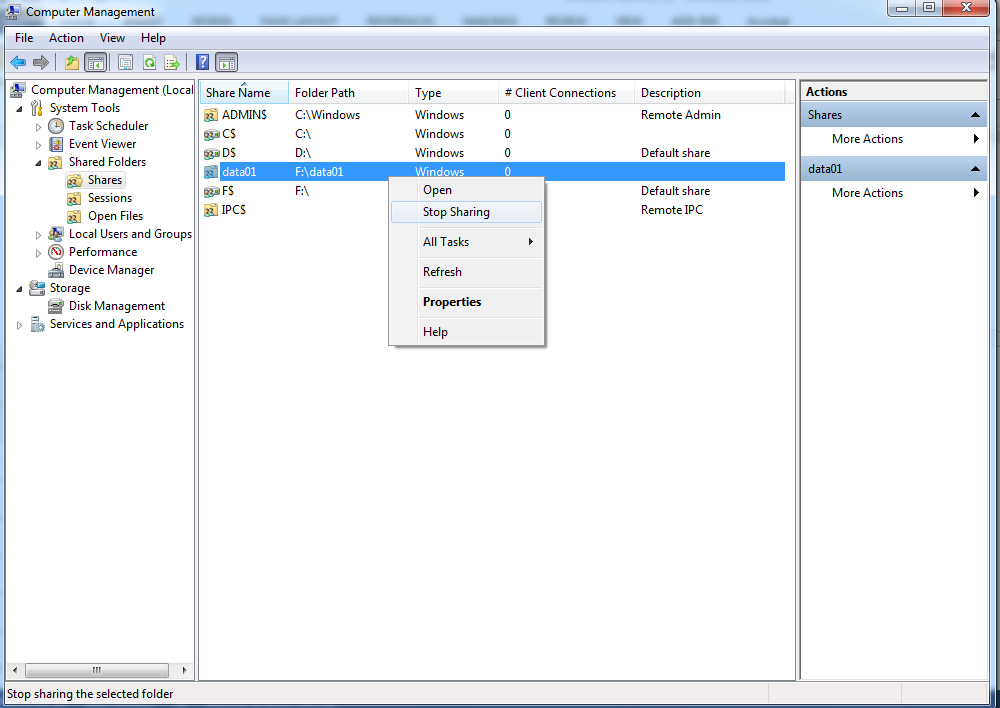 Windows Remote Access Services
การป้องกันช่องโหว่ของ NetBIOS
หาตัว cmd แล้ว run as administrator
พิมพ์คำว่า net share แล้วกด enter
หากต้องการแชร์ข้อมูลโฟลเดอร์ DATA01 ในไดร์ฟ D:\ เขียนคำอธิบายว่า Admin Data
net share DATA01=D:\DATA01 /REMARK:"Admin Data"
หากต้องการลบแชร์ ใช้คำสั่ง net share [ชื่อแชร์ที่ต้องการลบ] /DELETE
Windows Remote Access Services
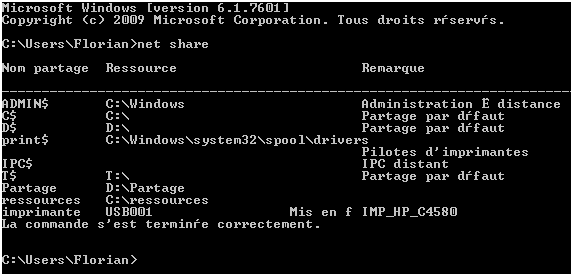 Windows Remote Access Services
วิธีที่ดีที่สุดในการป้องกัน คือ การติดตั้งแพตช์ตามที่แนะนำจาก MBSA และคอนฟิกให้อัพเดตวินโดวส์โดยอัตโนมัติ 
การบล็อกพอร์ตที่ไม่จำเป็น
เลือกเปิดเฉพาะพอร์ตที่จำเป็น